ГБПОУ «Самарский медицинский колледж  им. Н . Ляпиной»
Профилактика туберкулеза у детей
Преподаватель  ГБПОУ «Самарский медицинский колледж  им. Н . Ляпиной» 
Гарибян Лусине Раблеевна
Самара, 2022 год
[Speaker Notes: Добрый день глубокоуважаемый президиум, уважаемые гости, коллеги.
Представляю вашему вниманию доклад на тему: «Профилактика туберкулеза у детей»]
Актуальность
Туберкулез несмотря на внедрение эффективных методов профилактики, выявления и лечения, остается проблемой для многих стран мира, в том числе и для России. В нашей стране в течение последних лет отмечается значительное улучшение эпидемической ситуации по туберкулезу. 
В Самарской области эпидемическая ситуация по туберкулезу также характеризуется устойчивой положительной динамикой.
По итогам 2021 года в Самарской области заболело туберкулезом 29 детей и подростков. Данный показатель заболеваемости детей ниже, чем 2020 году (32 ребенка), в 5 раз меньше чем 2005 году  (144 ребенка).
[Speaker Notes: Туберкулез, несмотря на внедрение эффективных методов профилактики, выявления и лечения, остается проблемой для многих стран мира, в том числе, и для России. В нашей стране в течение последних лет отмечается значительное улучшение эпидемической ситуации по туберкулезу. 
В Самарской области эпидемическая ситуация по туберкулезу также характеризуется устойчивой положительной динамикой.
По итогам 2021 года в Самарской области заболело туберкулезом 29 детей и подростков.
Данный показатель заболеваемости детей ниже, чем 2020 году .]
Определение
Туберкулез – это инфекционное заболевание, вызываемое микобактериями туберкулеза, при котором могут быть поражены любые органы и ткани человеческого тела, но чаще всего поражаются легкие.
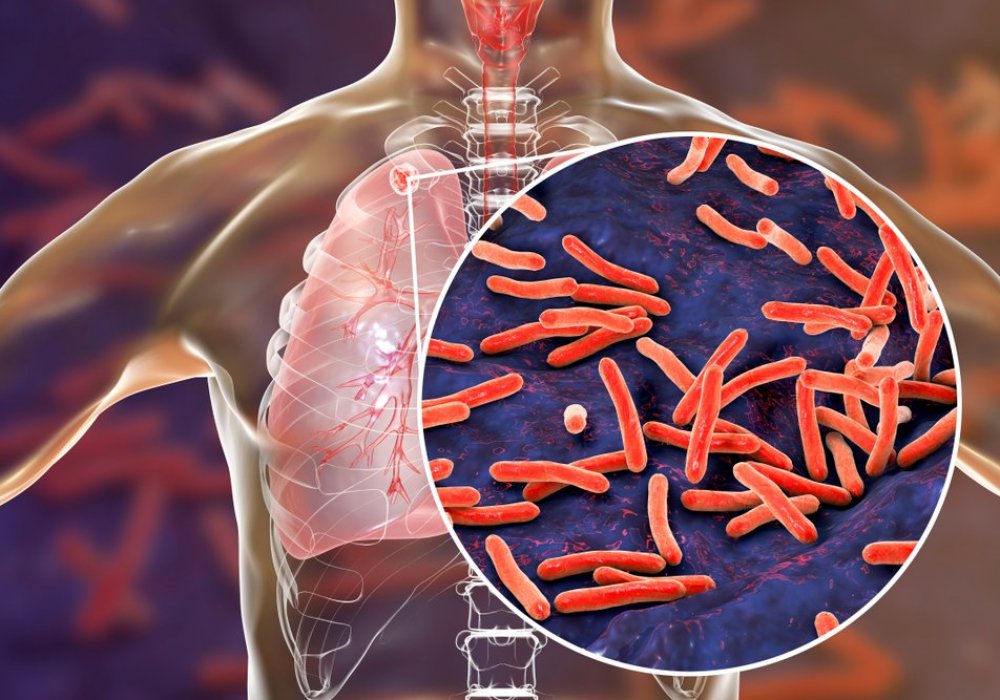 [Speaker Notes: Туберкулез – это инфекционное заболевание, вызываемое микобактериями туберкулеза, при котором могут быть поражены любые органы и ткани человеческого тела, но чаще всего поражаются легкие.]
Этиология
Возбудителем туберкулеза является Mycobacterium tuberculosis  – палочка Коха.

Палочка Коха устойчива  к холоду, теплу, влаге и свету, живет в земле до 40 лет, а в высохшей мокроте на мебели, книгах, посуде, стенах, белье сохраняет свои свойства в течение нескольких месяцев.     
     
Микобактерия туберкулеза (МБТ) гибнет при воздействии прямых солнечных лучей, нагревании, действии дезинфицирующих средств.
[Speaker Notes: Возбудителем туберкулеза является бактерия (Mycobacterium tuberculosis)  – палочка Коха. Она, как таракан, вольготно чувствует себя там, где грязь, нищета, скученность.
Устойчива  к холоду, теплу, влаге и свету, живет в земле до 40 лет.
Гибнет при воздействии прямых солнечных лучей, нагревании, действии дезинфицирующих средств.]
Пути передачи инфекции:
[Speaker Notes: Пути передачи инфекции:воздушно-капельный: при кашле, чихании, разговоре.
контактно-бытовой: через вещи, предметы которыми пользовался больной. 
пищевой: через молоко, яйца]
Первичное инфицирование
Полное удаление МБТ из организма

Развитие первичного туберкулеза

Инфицирование, которое может сохраняться в виде латентной инфекции в течение всей жизни или перейти в клинически манифестированное заболевание
Внедрение возбудителя микобактерий в организм человека
[Speaker Notes: При первичном инфицировании микобактериями туберкулеза, могут  развиться  ситуации 
Полное удаление МБТ из организма;
развитие первичного туберкулеза; 
Инфицирование, которое может сохраняться в виде латентной инфекции в течение всей жизни или перейти в клинически манифестированное заболевание]
Первичное туберкулезное инфицирование
Первичное туберкулезное инфицирование – это свежее заражение, произошедшее не более года, поэтому выявить его можно только при регулярной иммунодиагностике. 
Туберкулез у детей наиболее часто развивается при первичном инфицировании микобактериями туберкулеза (МБТ).  
С момента внедрения микобактерий в организм в течение первого года заболевание развивается у      5% инфицированных людей, в течение всей оставшейся жизни туберкулез развивается еще у  5% инфицированных лиц, т.е. пожизненный риск заболевания туберкулезом среди инфицированных составляет 10%.
[Speaker Notes: Первичное туберкулезное инфицирование – состояние, относящееся к группе риска по заболеванию туберкулезом, это свежее заражение, произошедшее не более года, поэтому выявить его можно только при регулярной иммунодиагностике (не реже 1 раза в год) 
Туберкулез у детей наиболее часто развивается при первичном инфицировании микобактериями туберкулеза (МБТ).  
С момента внедрения микобактерий в организм в течение первого года заболевание развивается у      5% инфицированных людей, в течение всей оставшейся жизни туберкулез развивается еще у  5% инфицированных лиц, т.е. пожизненный риск заболевания туберкулезом среди инфицированных составляет 10%. 
В Российской Федерации доля детей составляет около 5,0% от числа всех заболевших туберкулезом.]
Факторы, способствующие развитию туберкулеза
Контакт с больным туберкулезом
Ранний детский возраст
Отсутствие прививки против туберкулеза 
Иммунодефицитные состояния различного генеза (прежде всего ВИЧ-инфекция)
Наличие  хронической патологии 
Психические травмы
Нерациональное питание
Неудовлетворительные жилищно-бытовые условия
Частые переутомления, переохлаждения
Вредные привычки (алкоголь, курение, наркотики)
[Speaker Notes: Факторы, способствующие развитию туберкулеза 
Особое значение при заражении МБТ детей имеет прямой длительный контакт с больными туберкулезом родственниками
Ранний детский возраст
Отсутствие прививки против туберкулеза 
Иммунодефицитные состояния различного генеза 
Наличие  хронической патологии 
Психические травмы
Нерациональное питание
Неудовлетворительные жилищно-бытовые условия
Частые переутомления, переохлаждения
У подростков добавляются вредные привычки (алкоголь, курение, наркотики)]
Туберкулезная интоксикация
Туберкулезная интоксикация представляет собой форму активного первичного туберкулеза, при которой локальные специфические поражения с помощью рентгенологических и других методов исследования не обнаруживаются.
[Speaker Notes: Туберкулез у детей может начинаться и протекать бессимптомно. Часто начальные проявления выражаются в симптомах интоксикации , напоминают простудное заболевание
Не надо забывать о том, что мы все инфицированы туберкулезом. Стрессовые ситуации, перенапряжение, бессонница, нездоровое питание снижают иммунные  барьеры организма, и встреча с палочкой Коха становится трагедией.
Туберкулезная интоксикация  представляет  собой форму активного первичного туберкулеза, при которой локальные специфические поражения с помощью   рентгенологических и других методов исследования не обнаруживаются.]
Туберкулез внутригрудных лимфатических узлов
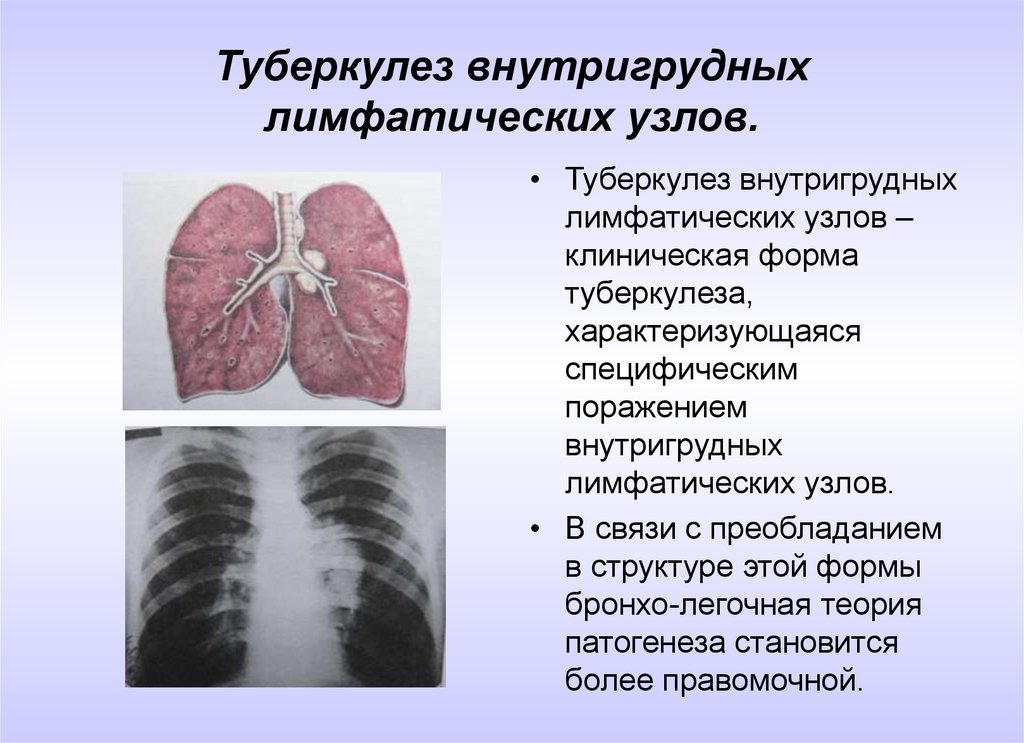 Первичное поражение туберкулезной инфекцией  
лимфатических узлов 
корня легкого и (или) средостения.
[Speaker Notes: Первичное поражение туберкулезной инфекцией  лимфатических узлов корня легкого и (или) средостения  
В детском возрасте это форма туберкулеза развивается наиболее часто 75% случаев]
Первичный туберкулезный комплекс
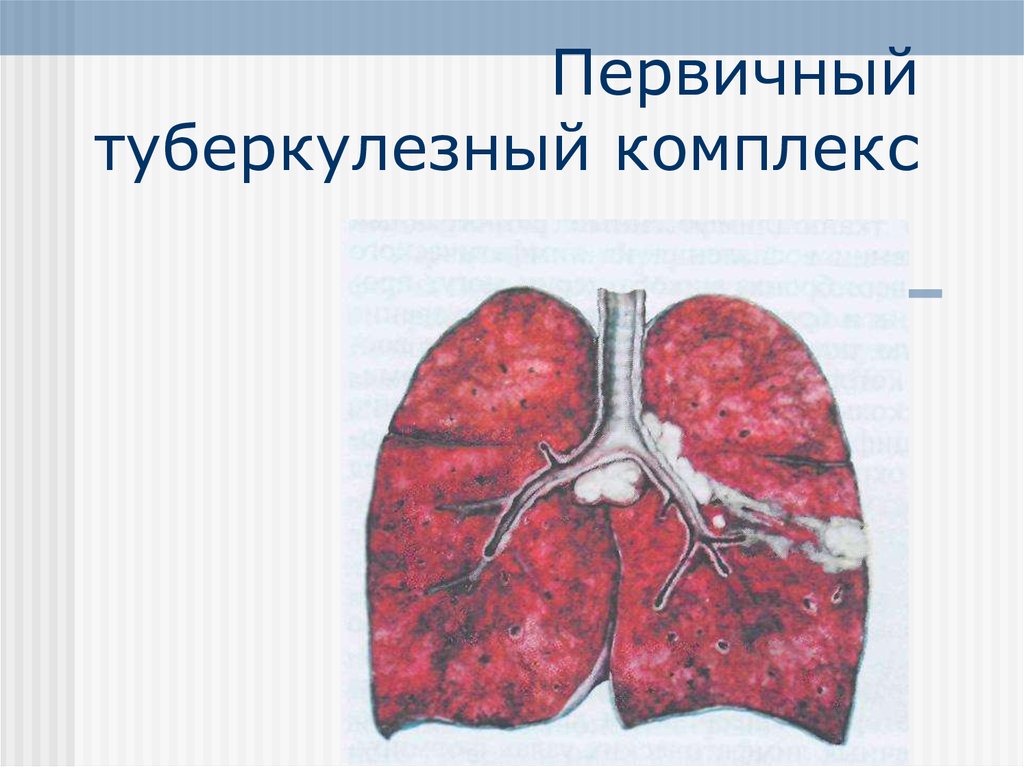 Клиническая форма первичного туберкулеза, характеризующаяся развитием участка специфического воспаления,  лимфаденита и лимфангита (очаг Гона).
очаг Гона
[Speaker Notes: Первичный туберкулезный комплекс - форма первичного туберкулеза, характеризующаяся развитием воспалительных изменений в легочной ткани, поражением регионарных внутригрудных лимфатических узлов и лимфангитом, встречается около 10%;]
Симптомы туберкулеза у детей
[Speaker Notes: В большинстве случаев туберкулез у детей развивается постепенно и по мере развития может проявляться симптомами:
Слабость, повышенная утомляемость;
Раздражительность, плохой сон;
Снижение аппетита; потеря веса (более 10% от идеального) 
Продолжительный, неподдающийся лечению кашель с выделением мокроты, боли в грудной клетке; 
Повышение температуры тела чаще по вечерам, до субфебрильных цифр
повышенная потливость, особенно ночная; 
При наличии хотя бы одного симптома рекомендуется обследование для полного исключения туберкулеза.]
Важно!
Сбор анамнеза:

наличие контакта с больным туберкулезом 

динамика предыдущих ежегодных реакций на туберкулиновые пробы 

сведения о вакцинации (ревакцинации) против туберкулеза
[Speaker Notes: • В диагностике раннего туберкулеза особое место отводится сбору анамнеза: где необходимо обратить внимание
 на наличие контакта с больным туберкулезом 
динамику предыдущих ежегодных реакций на туберкулиновые пробы 
сведения о вакцинации и ревакцинации против туберкулеза]
Виды иммунодиагностики туберкулеза
[Speaker Notes: В связи с тем, что у детей наблюдаются в основном первичные формы туберкулеза, которые протекают чаще бессимптомно. Выявляется туберкулез у детей преимущественно профилактически по иммунодиагностическим пробам, которые основаны на выявлении гиперчувствительности замедленного типа в ответ на присутствие микобактерий в организме.
Условно выделяют массовую и индивидуальную иммунодиагностику. 
Задачи массовой иммунодиагностики: 
выявление инфицирования микобактериями туберкулеза;
отбор лиц для вакцинации и ревакцинации против туберкулеза;
формирование групп риска по заболеванию туберкулезом.
Задача индивидуальной иммунодиагностики.
Дифференциальная диагностика послепрививочного иммунитета и истинного инфицирования микобактериями туберкулеза;
дифференциальная диагностика туберкулеза и других заболеваний.]
Пробы для проведения иммунодиагностики
Проба Манту
Диаскинтест
[Speaker Notes: Для проведения иммунодиагностики туберкулеза, в РФ применяются пробы
Проба Манту
Диаскинтест]
Проба Манту
Аллерген туберкулезный очищенный в стандартном разведении (очищенный туберкулин) – смесь фильтратов убитых нагреванием культур микобактерий туберкулеза 
Предназначена для раннего выявления туберкулезной инфекции у ребенка
[Speaker Notes: Проба МантуАллерген туберкулезный очищенный в стандартном разведении (очищенный туберкулин) – смесь фильтратов убитых нагреванием культур микобактерий туберкулеза.
Не содержит живых микобактерий!
Диагностический тест
Не является прививкой!
Предназначена для раннего выявления туберкулезной инфекции у ребенка.]
Проба Диаскинтест
Внутрикожная проба с аллергеном туберкулезным рекомбинантным (АТР) в стандартном разведении -  препарат  Диаскинтест. 

Тест с АТР обладает:
максимально высокой чувствительностью 
   (98 - 100%); 
максимально высокой специфичностью 
  (90 - 100%).

Препарат Диаскинтест не выявляет поствакцинальную аллергию, поэтому не предназначен для отбора детей старше 2 месяцев на вакцинацию и ревакцинацию БЦЖ в 6-7 лет.
[Speaker Notes: Внутрикожная проба с аллергеном туберкулезным рекомбинантным в стандартном разведении, препарат  Диаскинтест, разработан в России в 2008 г . 
Диаскинтест обладает:
 максимально высокой чувствительностью (98 - 100%); 
максимально высокой специфичностью (90 - 100%).
минимальной частотой проявлений неспецифической аллергии.
Диаскинтест в стандартном разведении содержит два антигена, присутствующие в вирулентных штаммах микобактерий туберкулеза и отсутствующие в вакцинном штамме БЦЖ.
Препарат Диаскинтест не выявляет поствакцинальную аллергию, поэтому не предназначен для отбора детей старше 2 месяцев на вакцинацию и ревакцинацию БЦЖ в 6-7 лет.]
Сроки проведения пробы Манту
Пробу проводят один раз в год:
всем вакцинированным против туберкулёза детям начиная с 12-месячного возраста до 7 лет включительно независимо от результата предыдущих проб;

детям в возрасте от 8 до 14 лет включительно, не ревакцинированным против туберкулеза, у которых при предыдущем обследовании проба Манту дала отрицательный результат;

всем детям в возрасте от 15 до 18 лет, независимо от результата предыдущих проб. 




СанПиН 3.3686-21 «Санитарно-эпидемиологические требования по профилактике инфекционных болезней».
[Speaker Notes: Сроки проведения пробы Манту по СанПиН 3.3686-21 «Санитарно-эпидемиологические требования по профилактике инфекционных болезней». проводят 1 раз в год всем вакцинированным против туберкулёза детям начиная с 12-месячного возраста до 7 лет включительно независимо от результата предыдущих проб,
детям в возрасте от 8 до 14 лет включительно, не ревакцинированным против туберкулеза, у которых при предыдущем обследовании проба Манту дала отрицательный результат,
всем детям в возрасте от 15 до 18 лет, независимо от результата предыдущих проб.]
Сроки проведения пробы Манту
Пробу проводят 2 раза в год детям:

больным хроническими неспецифическими заболеваниями органов дыхания, желудочно-кишечного тракта, мочеполовой системы, сахарным диабетом;
ВИЧ-инфицированным детям;
получающим кортикостероидную, лучевую, цитостатическую и иммуносупрессивную терапию;
из числа мигрантов, беженцев, вынужденных переселенцев;
проживающим в организациях социального обслуживания.

СанПиН 3.3686-21 «Санитарно-эпидемиологические требования по профилактике инфекционных болезней».
[Speaker Notes: Проба Манту проводится 2 раза в год детям от 15 до 18 летбольным хроническими неспецифическими заболеваниями органов дыхания, желудочно-кишечного тракта, мочеполовой системы, сахарным диабетом;
получающим кортикостероидную, лучевую, цитостатическую и иммуносупрессивную терапию;
из числа мигрантов, беженцев, вынужденных переселенцев;
проживающим в организациях социального обслуживания.]
Оценка пробы Манту
Результат пробы оценивается через 72 часа, прозрачной миллиметровой линейкой.
Реакция может быть:
отрицательной – при полном отсутствии папулы и гиперемии, возможна уколочная реакция (0 - 1 мм);
сомнительной – при папуле 2 - 4 мм или только гиперемии любого размера без инфильтрата;
положительной – при наличии папулы 5 мм и более, среди которых различают:
слабоположительные  (5 - 9 мм),
средней интенсивности (10 - 14 мм),
выраженные (15 - 16 мм),
гиперергические (17 мм и более, любые везикуло-некротические реакции, лимфангоит, дочерние папулы).
[Speaker Notes: Результат пробы оценивается через 72 часа, прозрачной миллиметровой линейкой.
 Проводит медицинская сестра, проводившая эту пробу или врач.                                       
Реакция может быть:
отрицательной – при полном отсутствии папулы и гиперемии, возможна уколочная реакция (0-1 мм);
сомнительной – при папуле 2-4 мм или только гиперемии любого размера без инфильтрата;
положительной – при наличии папулы 5 мм и более, среди которых различают:
слабоположительные – 5-9 мм,
средней интенсивности – 10-14 мм,
выраженные – 15-16 мм,
гиперергические – 17 мм и более, любые везикуло-некротические реакции, лимфангоит, дочерние папулы.]
Показания для консультации фтизиатра
К фтизиатру в течение 6 календарных дней с момента постановки пробы Манту направляются  следующие категории детей:
впервые выявленная положительная реакция (папула 5 мм и более), не связанная с предыдущей иммунизацией против туберкулёза;
повторная положительная реакция (с инфильтратом 12 мм и более);
нарастание чувствительности к туберкулину у туберкулиноположительных детей - увеличение инфильтрата на 6 мм и более;
увеличение менее чем на 6 мм, но с образованием инфильтрата размером 12 мм и более;
гиперреакция на туберкулин - инфильтрат 17 мм и более;
везикуло - некротическая реакция или лимфангите.
[Speaker Notes: В течение 6 календарных дней с момента постановки пробы Манту направляются на консультацию к фтизиатру следующие категории детей до 14 лет:
с впервые выявленной положительной реакцией (папула 5 мм и более), не связанной с предыдущей иммунизацией против туберкулёза;
с повторной положительной реакцией (с инфильтратом 12 мм и более);
с нарастанием чувствительности к туберкулину у туберкулиноположительных детей - увеличение инфильтрата на 6 мм и более;
увеличение менее чем на 6 мм, но с образованием инфильтрата размером 12 мм и более;
с гиперреакцией на туберкулин - инфильтрат 17 мм и более;
при везикуло-некротической реакции или лимфангите.]
Показания для консультации фтизиатра после оценки пробы Манту детей от 15 до 18 лет
К фтизиатру в течение 6 календарных дней с момента постановки пробы Манту направляются :

впервые обнаруженная положительная реакция на туберкулин (инфильтрат 5 мм и более);
гиперреакция на туберкулин (инфильтрат 17 мм и более,  инфильтрат меньших размеров, но везикуло-некротического характера или с наличием лимфангоита);
нарастанием чувствительности к туберкулину - увеличение инфильтрата на 6 мм и более;
постепенное нарастание чувствительности к туберкулину по годам до 12 мм и более.


СанПиН 3.3686-21 «Санитарно-эпидемиологические требования по профилактике инфекционных болезней».
[Speaker Notes: К фтизиатру в течение 6 календарных дней с момента постановки пробы Манту направляются :

впервые обнаруженная положительная реакция на туберкулин (инфильтрат 5 мм и более);
гиперреакция на туберкулин (инфильтрат 17 мм и более,  инфильтрат меньших размеров, но везикуло-некротического характера или с наличием лимфангоита);
нарастанием чувствительности к туберкулину - увеличение инфильтрата на 6 мм и более;
постепенное нарастание чувствительности к туберкулину по годам до 12 мм и более.


Лимфангоит — острое воспаление лимфатических сосудов, возникающее при прорыве инфекта в его просвет из первичного очага.]
Проба Диаскинтест
Проводят детям в возрасте от 8 до 14 лет включительно

Всем детям с 12 месячного возраста до 7 лет включительно с положительной реакцией на пробу Манту, если исключена поствакцинальная реакция

Допускается одновременная постановка пробы Манту и Диаскинтеста на разных руках
[Speaker Notes: Пробу Диаскинтест проводят детям в возрасте от 8 до 14 лет включительно. 
Всем детям с 12 месячного возраста до 7 лет включительно с положительной реакцией на пробу Манту, если исключена поствакцинальная реакция, необходимо провести пробу  Диаскинтест
Допускается одновременная постановка пробы Манту и Диаскинтеста на разных руках]
Оценка пробы Диаскинтест
Реакцию считают:
отрицательной – при полном отсутствии папулы и гиперемии, возможна уколочная реакция (0 - 1 мм);
сомнительной – при гиперемии любого размера без инфильтрата;
положительной – при наличии папулы любого размера, среди которых различают:
     слабоположительные (до 5 мм),
     средней интенсивности (5-9 мм),
     выраженные (10-14 мм),
     гиперергические  (15 мм и более, любые везикуло-некротические реакции, лимфангоит, дочерние папулы).
[Speaker Notes: Результат пробы оценивается через 72 часа, прозрачной миллиметровой линейкой.
Реакцию считают:
отрицательной – при полном отсутствии папулы и гиперемии, возможна уколочная реакция (0-1 мм);
сомнительной – при гиперемии любого размера без инфильтрата;
положительной – при наличии папулы любого размера, среди которых различают:
     слабоположительные – до 5 мм,
     средней интенсивности – 5-9 мм,
     выраженные – 10-14 мм,
     гиперергические – 15 мм и более, любые везикуло-некротические реакции, лимфангоит, дочерние папулы.]
Показания  для направления к фтизиатру
Все положительные и сомнительные реакции на Диаскинтест.

Для подтверждения или исключения туберкулеза органов дыхания, рекомендуется всем пациентам с положительными и сомнительными результатами на пробу Диаскинтест – компьютерная  томография органов грудной клетки.
[Speaker Notes: Все положительные и сомнительные реакции на Диаскинтест - показания  для направления к фтизиатру
Положительный результат на пробу Диаскинтест предполагает наличие в организме пациента популяции активно метаболизирующих МБТ, что может привести к заболеванию. 
Для подтверждения или исключения туберкулеза органов дыхания, рекомендуется всем пациентам с положительными и сомнительными результатами на пробу Диаскинтест – компьютерная  томография органов грудной клетки.]
Организация раннего выявления туберкулеза у подростков
Плановая ежегодная туберкулинодиагностика. 
 Профилактический флюорографический осмотр    проводится детям в возрасте 15 и 17 лет (один раз в   2 года).
 Профилактический флюорографический осмотр детей в возрасте от 15 до 18 лет проводится 1 раз в год:
при регистрации заболеваемости туберкулезом на территории муниципального образования субъекта Российской Федерации (40 и более случаев на 100 тысяч населения в год);
проживающим в социально неблагополучных семьях и в семьях иностранных граждан, прибывших из неблагополучных по туберкулезу стран.
[Speaker Notes: В целях раннего выявления туберкулеза у подростков проводятся:
плановая ежегодная туберкулинодиагностика; 
Профилактический флюорографический осмотр    проводится детям в возрасте 15 и 17 лет (один раз в   2 года).
 Профилактический флюорографический осмотр детей в возрасте от 15 до 18 лет проводится 1 раз в год:
при регистрации заболеваемости туберкулезом на территории муниципального образования субъекта Российской Федерации (40 и более случаев на 100 тысяч населения в год);
проживающим в социально неблагополучных семьях и в семьях иностранных граждан, прибывших из неблагополучных по туберкулезу стран.]
Показания для консультации фтизиатра
В течение 3 календарных дней с момента выявления патологии по результатам флюорографического обследования подросток направляется для подтверждения/исключения заболевания туберкулезом.

Дети в возрасте от 15 до 18 лет с симптомами, указывающими на возможное заболевание туберкулезом, направляются на консультацию к фтизиатру.
[Speaker Notes: В течение 3 календарных дней с момента выявления патологии по результатам флюорографического обследования подросток направляется для подтверждения/исключения заболевания туберкулезом.
 Дети в возрасте от 15 до 18 лет с симптомами, указывающими на возможное заболевание туберкулезом (бронхолегочные заболевания затяжного течения, экссудативный плеврит, подострый и хронический лимфаденит и т.д. ), направляются на консультацию к фтизиатру.]
Профилактика туберкулеза
[Speaker Notes: Методы профилактики туберкулеза
Специфическая
Неспецифическая профилактика включает
Санитарная
Социальная]
Специфическая профилактика туберкулеза
[Speaker Notes: Специфические методы профилактики туберкулеза включают:
Проведение прививок против туберкулеза 
Химиопрофилактику]
Вакцинация против туберкулеза
Вакциной БЦЖ-М проводится всем новорожденным детям на 3 - 7 день жизни.
Проводится вакциной БЦЖ: 
при наличии в окружении новорожденного больных туберкулезом;
в субъектах Российской Федерации с показателями заболеваемости, превышающими 80 на 100 тысяч населения.
 Ревакцинация детям в 6 - 7 лет проводится вакциной БЦЖ. 
При отсутствии вакцинации против туберкулеза в родильном доме она может быть проведена в возрасте до 7 лет туберкулин отрицательным детям.
Приказ от 6 декабря 2021 г. N 1122н
«Об утверждении национального календаря профилактических прививок, календаря профилактических прививок по эпидемическим показаниям и порядка проведения профилактических прививок»
[Speaker Notes: Для выработки специфического иммунитета, проводится вакцинация против туберкулеза вакцинами БЦЖ и БЦЖ-М .
Вакциной БЦЖ-М проводится всем новорожденным детям на 3 - 7 день жизни.
Проводится вакциной БЦЖ: 
при наличии в окружении новорожденного больных туберкулезом;
в субъектах Российской Федерации с показателями заболеваемости, превышающими 80 на 100 тысяч населения.
 Ревакцинация детям в 6 - 7 лет проводится вакциной БЦЖ. 
При отсутствии вакцинации против туберкулеза в родильном доме она может быть проведена в возрасте до 7 лет туберкулин отрицательным детям.]
Ревакцинация БЦЖ
Здоровые дети в возрасте 6 -7 лет, имеющие отрицательную реакцию на пробу Манту с 2 ТЕ в течение 2-х лет перед ревакцинацией, включая год ревакцинации. 

Интервал между постановкой пробы Манту с 2ТЕ и ревакцинацией должен быть не менее 3 дней и не более 2 недель.
[Speaker Notes: Показана ревакцинация
Здоровым детям в возрасте 6 -7  имеющие отрицательную реакцию на пробу Манту в течение 2-х лет перед ревакцинацией, включая год ревакцинации.  
Интервал между постановкой пробы Манту с 2ТЕ и ревакцинацией должен быть не менее 3 дней и не более 2 недель.]
Дозы и способы введения БЦЖ и БЦЖ-М вакцины
Вводят строго внутрикожно на границе верхней и средней трети наружной поверхности левого плеча: 
– БЦЖ-М   в дозе 0.025 мг, БЦЖ в дозе 0.05 мг в  объеме 0.1 мл.
На месте введения вакцины через 4 - 6 недель развивается специфическая реакция в виде инфильтрата размером 5 - 10 мм. с узелком в центре и образованием корочки. 
Иногда в центре инфильтрата может появиться некроз с серозным отделяемым.
[Speaker Notes: Вводят строго внутрикожно на границе верхней и средней трети наружной поверхности левого плеча: 
– БЦЖ-М   в дозе 0.025 мг, БЦЖ в дозе 0.05 мг в  объеме 0.1 мл.
На месте введения вакцины через 4 - 6 недель развивается специфическая реакция в виде инфильтрата размером 5 - 10 мм. с узелком в центре и образованием корочки. 
Иногда в центре инфильтрата может появиться некроз с серозным отделяемым.]
Наблюдение за вакцинированными и ревакцинированными детьми
Проводят врачи и медицинские сестры, оказывающие первичную медико - санитарную помощь детям.
В карте развития ребенка отмечают прививочную реакцию через 1, 3, 6, 12 месяцев с регистрацией размера и характера местной реакции (папула, пустула с образованием корочки, с отделяемым или без него, рубчик, пигментация и т.д.)
[Speaker Notes: Наблюдение за вакцинированными и ревакцинированными детьми
Проводят врачи и медицинские сестры, оказывающие первичную медико - санитарную помощь детям.
В карте развития ребенка отмечают прививочную реакцию через 1, 3, 6, 12 месяцев с регистрацией размера и характера местной реакции (папула, пустула с образованием корочки, с отделяемым или без него, рубчик, пигментация и т.д.)]
Противопоказания к вакцинации
Недоношенность 2 - 4 степени. 
Острые заболевания и обострения хронических заболеваний.
Иммунодефицитные состояния.
Новообразования злокачественные. 
Генерализованная инфекция, вызванная введением БЦЖ, выявленная у других детей в семье.
ВИЧ-инфекция у ребенка.
[Speaker Notes: Противопоказания к вакцинации
недоношенность 2-4 степени 
острые заболевания и обострения хронических заболеваний
иммунодефицитные состояния
новообразования злокачественные 
генерализованная инфекция, вызванная введением БЦЖ, выявленная у других детей в семье
ВИЧ-инфекция у ребенка]
Противопоказания к ревакцинации
Острые инфекционные и неинфекционные заболевания.
Обострение хронических заболеваний
Иммунодефицитные  состояния
Злокачественные новообразования
Заболевание туберкулезом
Туберкулез в анамнезе
 Положительная и сомнительная реакция Манту 
Осложнения на предыдущее введение вакцины БЦЖ
[Speaker Notes: Противопоказания к ревакцинации
Острые инфекционные и неинфекционные заболевания.
Обострение хронических заболеваний
Иммунодефицитные  состояния
Злокачественные новообразования
Заболевание туберкулезом
Туберкулез в анамнезе
 Положительная и сомнительная реакция Манту 
Осложнения на предыдущее введение вакцины БЦЖ]
Химиопрофилактика
Химиопрофилактика – это  применение противотуберкулезных препаратов с целью предупреждения туберкулеза у лиц, подвергающихся наибольшей опасности заражения туберкулезом.
Химиопрофилактике подлежат: 
впервые инфицированные пациенты, имеющие вираж туберкулиновых проб; 
пациенты с клиническими состояниями, при которых развитие туберкулёза наиболее вероятно;
дети в возрасте до 5 лет, имеющие выраженную или гиперергическую реакцию Манту или близкий контакт с больным туберкулёзом.
[Speaker Notes: Химиопрофилактика – это  применение противотуберкулезных препаратов с целью предупреждения туберкулеза у лиц, подвергающихся наибольшей опасности заражения туберкулезом.
Химиопрофилактике подлежат: 
впервые инфицированные пациенты, имеющие вираж туберкулиновых проб; 
пациенты с клиническими состояниями, при которых развитие туберкулёза наиболее вероятно;
дети в возрасте до 5 лет, имеющие выраженную или гиперергическую реакцию Манту или близкий контакт с больным туберкулёзом.]
Социальная профилактика
[Speaker Notes: Социальная  профилактика это комплекс профилактических и общеразвивающих мер на государственном или субъектном уровне, направленных на 
укрепление здоровья и улучшения питания
Улучшение экологической обстановки
повышение материального благосостояния населения
развитие массовой физической культуры и спорта
борьба с алкоголизмом, курением и  наркоманией.]
Санитарная профилактика
[Speaker Notes: Санитарная профилактика- это предупреждение заражения здоровых людей, ограничение и безопасность контакта с больным туберкулезом.  
Санитарная профилактика туберкулеза включает: 
Проведение санитарно-просветительной работы
 Противоэпидемические мероприятия
Обучение  этикету кашля]
Санитарно-просветительная работа
Проведение бесед  об источниках и путях распространения туберкулёзной инфекции, симптомах заболевания и т.д.
Соблюдение правил личной гигиены.
Длительные прогулки на свежем воздухе.
Дыхательная гимнастика.
Сбалансированное витаминизированное питание.
Достаточный сон.
[Speaker Notes: Медсестра при работе с пациентом и родителями должна 
информировать об источниках и путях распространения туберкулёзной инфекции, симптомах заболевания, рассказать о важности соблюдения здорового образа жизни и укрепления иммунитета.
Для этого необходимо соблюдать правила личной гигиены, проводить длительные прогулки на свежем воздухе, дыхательную гимнастику, сбалансированно питаться, иметь достаточный сон, исключить вредные привычки.]
Противоэпидемические мероприятия
Изоляция бактериовыделителя.
Текущая дезинфекция (проводится постоянно, в течение всего времени пребывания бактериовыделителя в очаге).
Заключительная дезинфекция.
Диспансерное наблюдение за контактными с проведением химиопрофилактики.
[Speaker Notes: Противоэпидемические мероприятия
Изоляция бактериовыделителя.
Текущая дезинфекция (проводится постоянно, в течение всего времени пребывания бактериовыделителя в очаге).
Заключительная дезинфекция.
Диспансерное наблюдение за контактными с проведением химиопрофилактики.]
Этикет кашля
Отворачиваться в сторону от окружающих, наклоняя голову вниз. 

Рот и лицо прикрывать платком,  в отсутствии платка, откашливаясь, использовать локтевой сгиб или тыльную поверхность левой руки.

Мыть чаще руки, стараться не прикасаться руками к лицу, губам, носу и глазам. 

Использовать индивидуальную плевательницу для сбора мокроты.

Максимально сократить контакты с другими людьми.
[Speaker Notes: Этикет кашля
При кашле и чихании следует отворачиваться в сторону от окружающих, наклоняя голову вниз.
Рот и лицо прикрывать платком,  в отсутствии платка, откашливаясь, использовать локтевой сгиб или тыльную поверхность левой руки.
Мыть чаще руки, стараться не прикасаться руками к лицу, губам, носу и глазам. 
Использовать индивидуальную плевательницу для сбора мокроты.
Максимально сократить контакты с другими людьми.]
Выводы
Высокая распространенность, инвазивность микобактерий  и пренебрежение правилами личной гигиены приводят к распространению туберкулеза. 

Комплекс профилактических мероприятий направлен на информированность населения о путях распространения заболевания и мероприятия повышающие защитные силы организма, что способствует снижению распространённости туберкулеза у детей.
[Speaker Notes: Высокая распространенность, инвазивность микобактерий  и пренебрежение правилами личной гигиены приводят к распространению туберкулеза. 

Комплекс профилактических мероприятий направлен на информированность населения о путях распространения заболевания и мероприятия повышающие защитные силы организма, что способствует снижению распространённости туберкулеза у детей.]
Благодарю за внимание!
[Speaker Notes: Благодарю за внимание!]